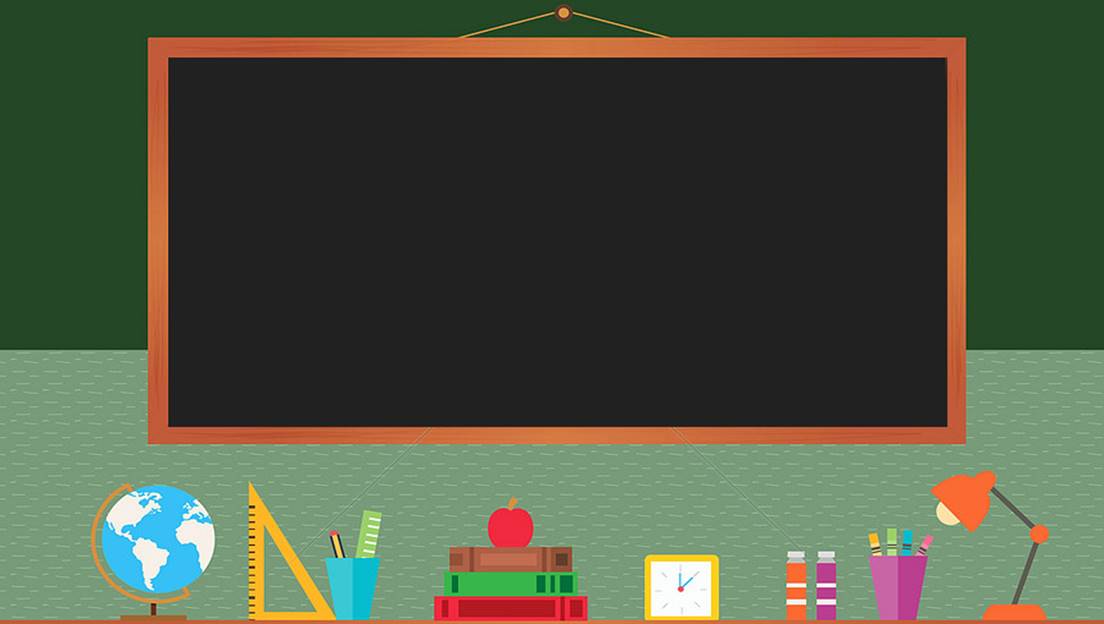 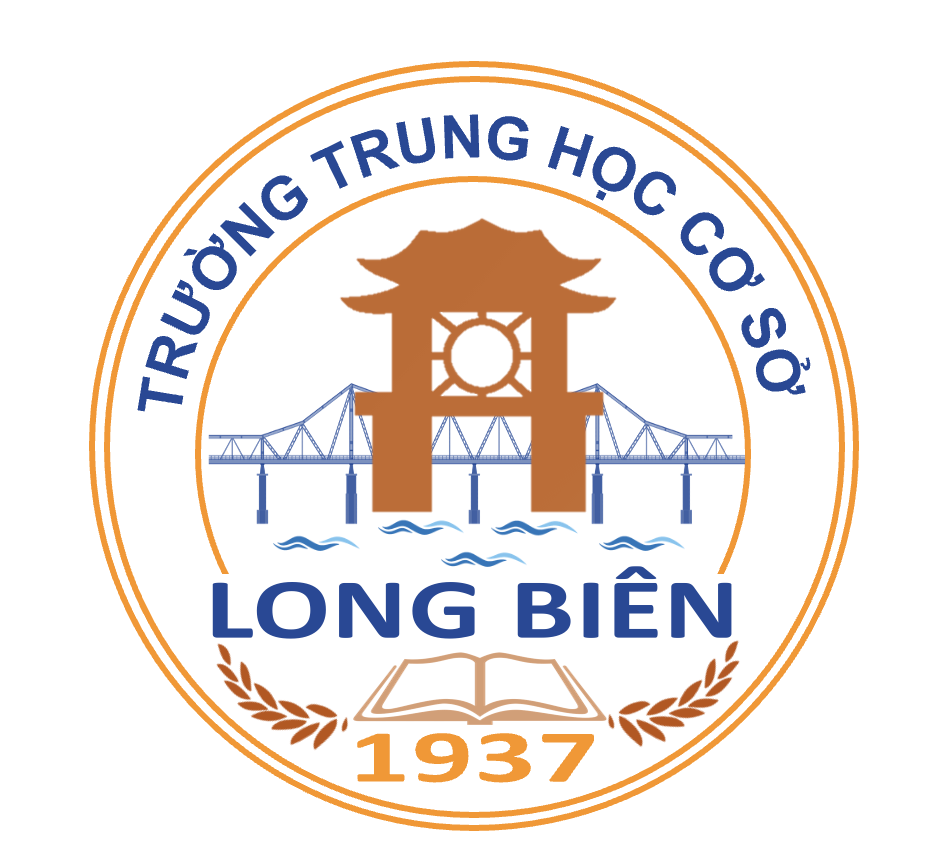 TRƯỜNG THCS LONG BIÊN
BÀI GIẢNG ĐIỆN TỬ MÔN NGỮ VĂN 6

BÀI 2. THƠ (THƠ LỤC BÁT)
GV: TRẦN THỊ GIANG
TỔ XÃ HỘI
Hãy tưởng tượng em đang trên đường trở về nhà để gặp người thân sau một chuyến đi xa. Cảm xúc, suy nghĩ trong em lúc đó như thế nào?
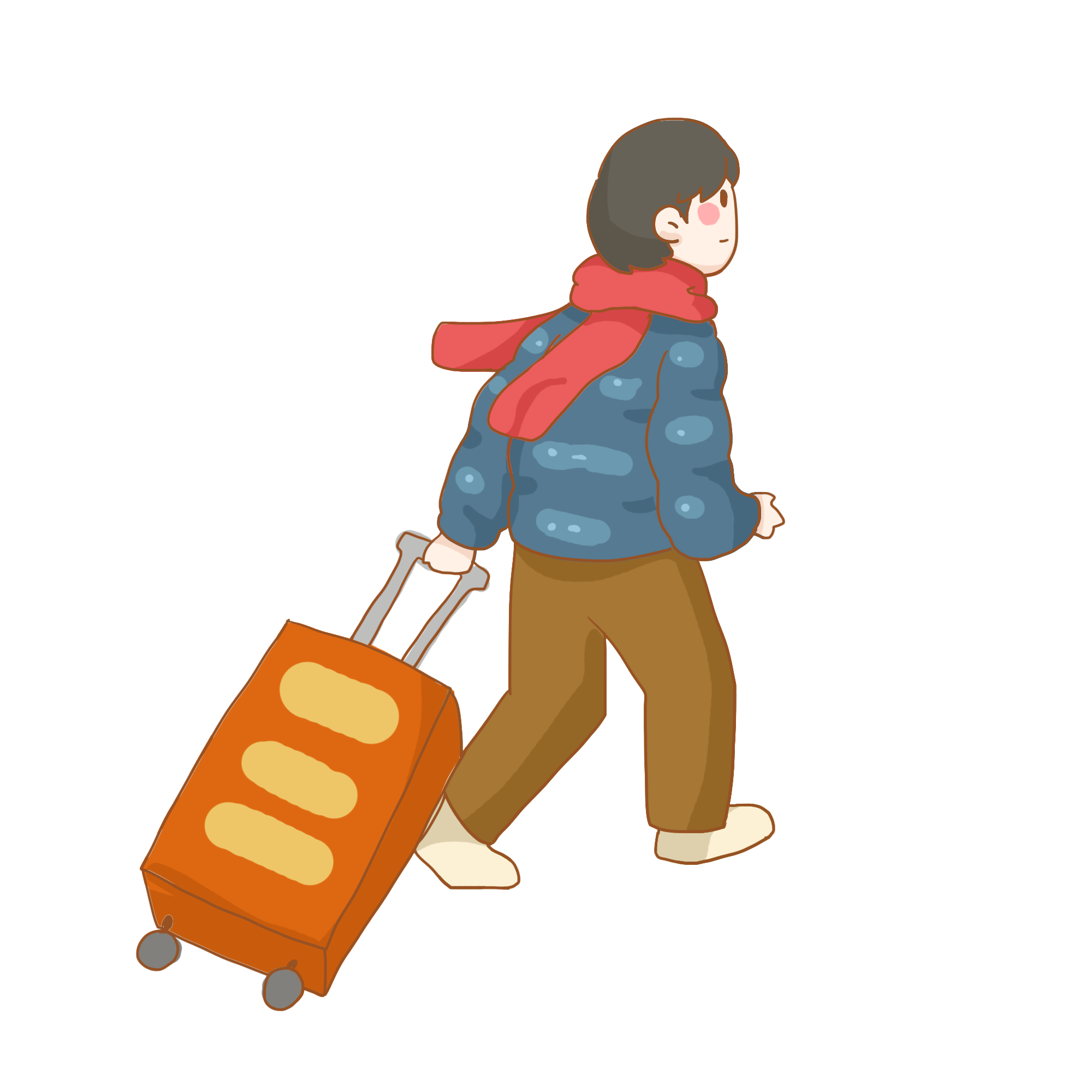 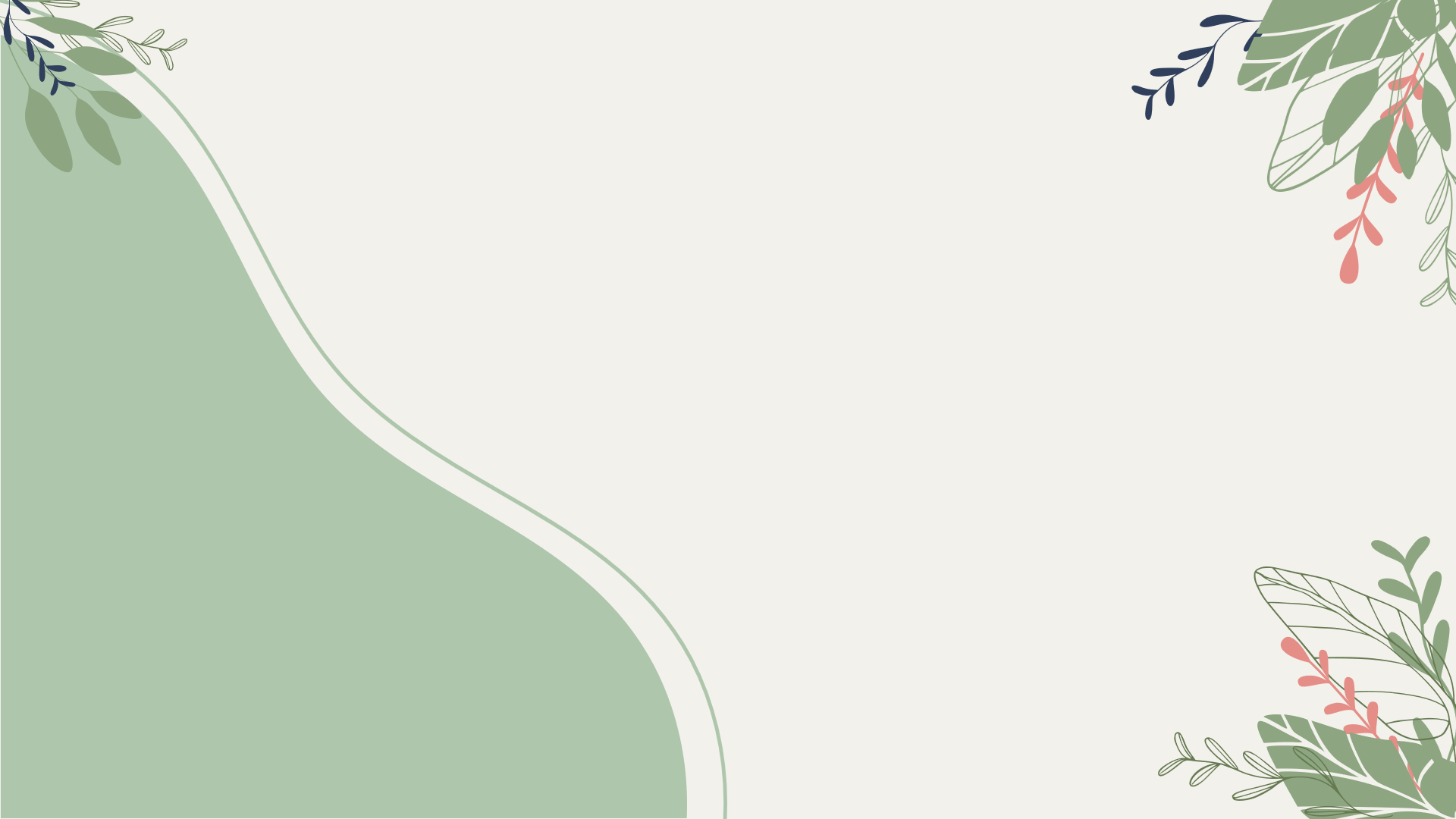 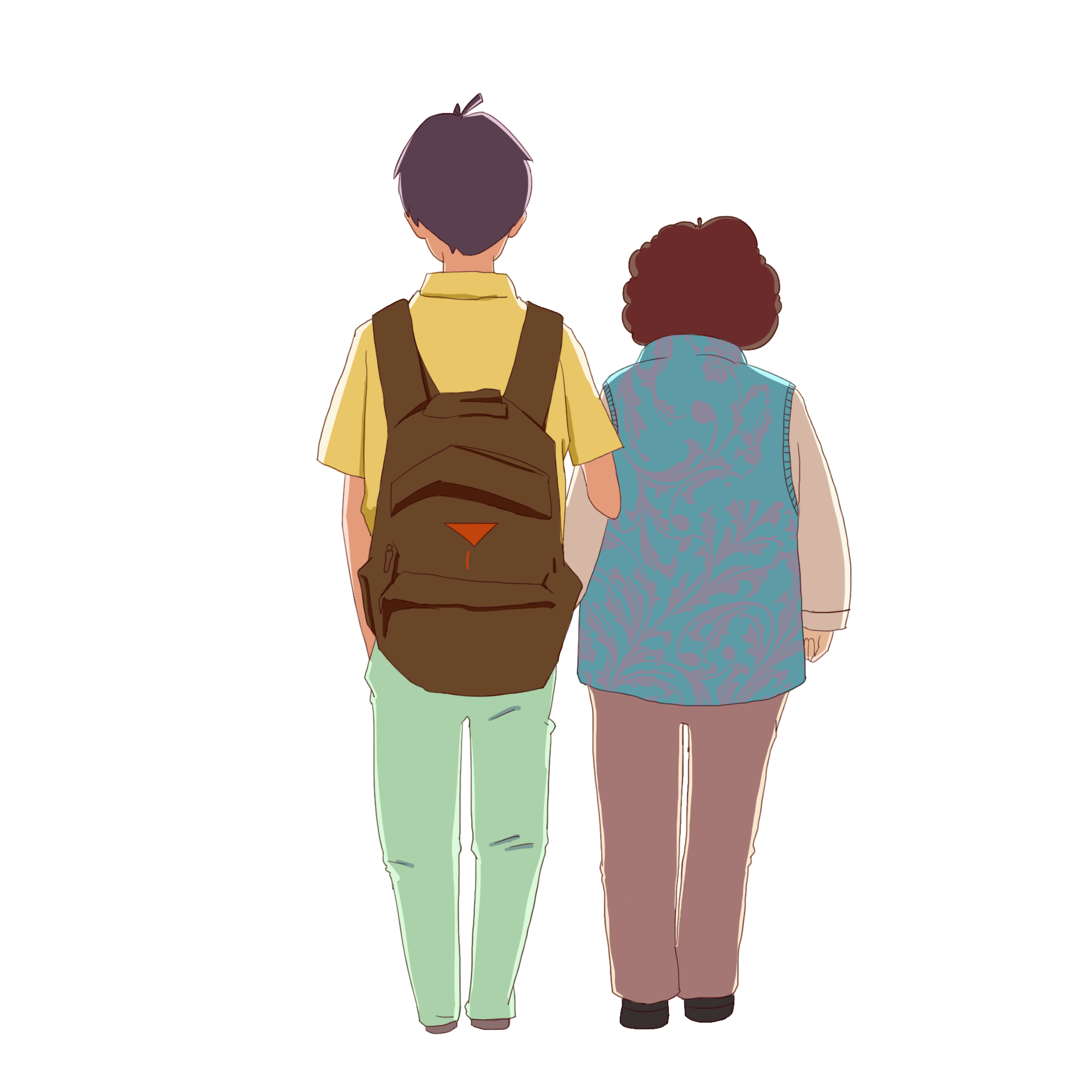 Tiết 16: VỀ THĂM MẸ
- Đinh Nam Khương -
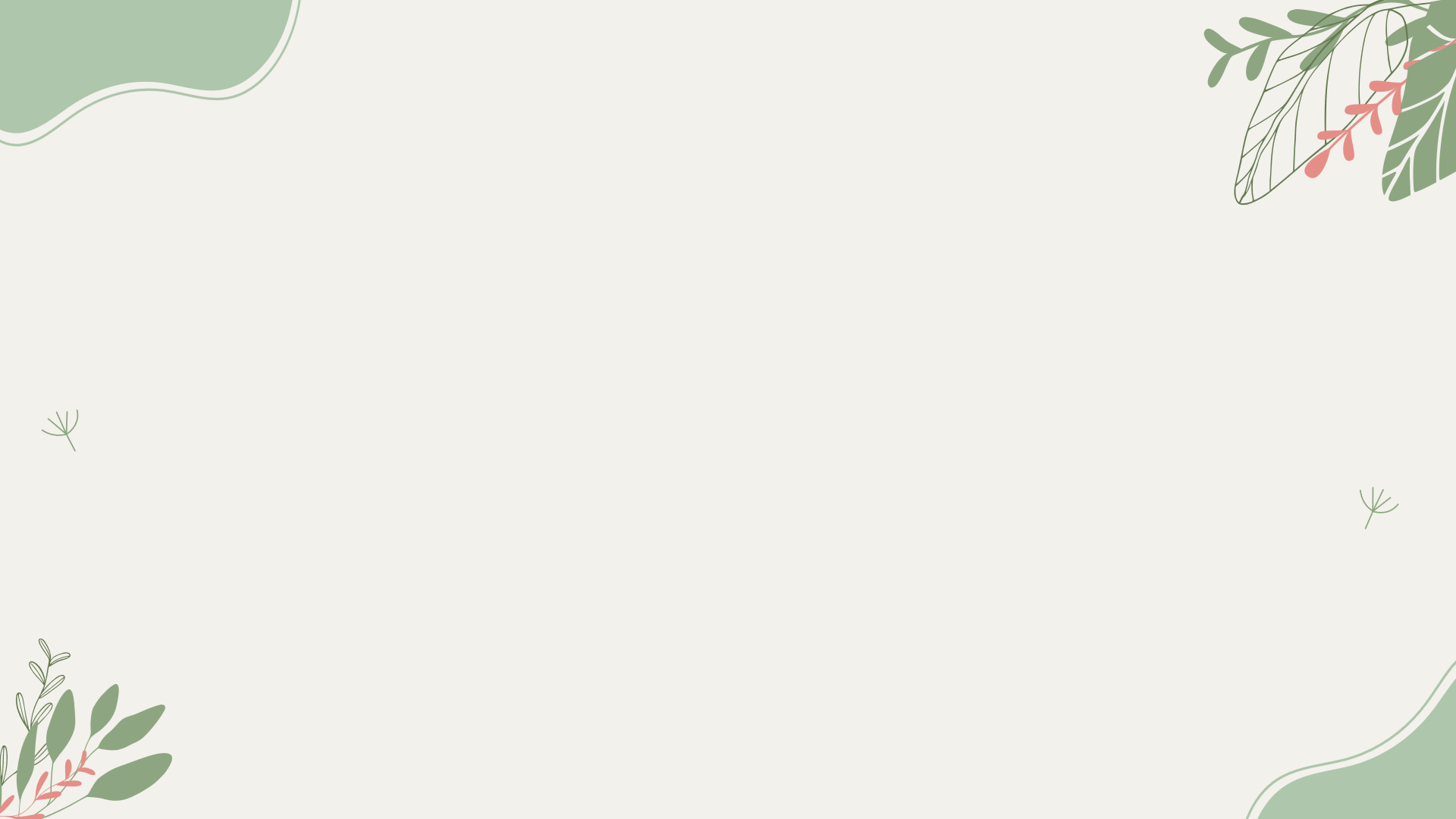 I. Tìm hiểu chung
Từ nhan đề bài thơ và tranh minh họa, hãy đoán xem người trong tranh là ai. Tâm trạng của người đó thế nào?
Con về thăm mẹ chiều đông
Bếp chưa lên khói, mẹ không có nhà
Mình con thơ thẩn vào ra
Trời đang yên vậy bỗng oà mưa rơi
 
Chum tương mẹ đã đậy rồi
Nón mê xưa đứng nay ngồi dầm mưa
Áo tơi qua buổi cày bừa
Giờ còn lủn củn khoác hờ người rơm

 Đàn gà mới nở vàng ươm
Vào ra quanh một cái nơm hỏng vành
Bất ngờ rụng ở trên cành
Trái na cuối vụ mẹ dành phần con
 
Nghẹn ngào thương mẹ nhiều hơn…
Rưng rưng từ chuyện giản đơn thường ngày.
Về thăm mẹ
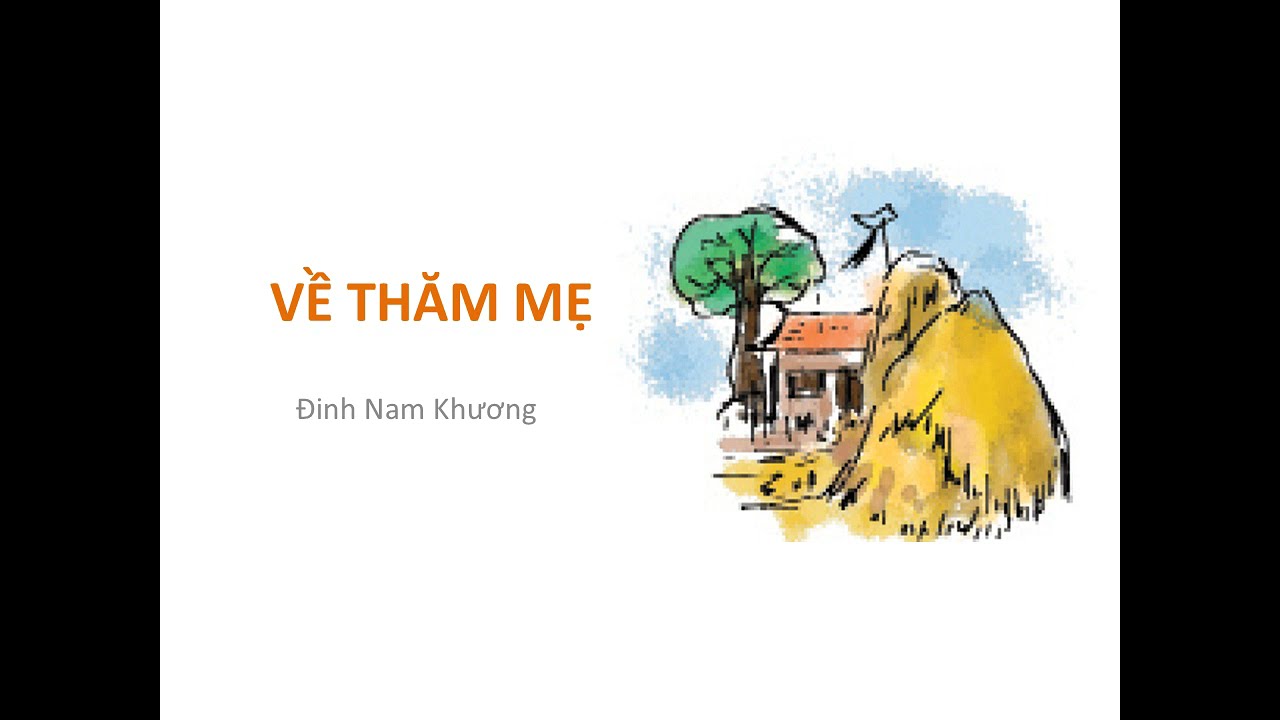 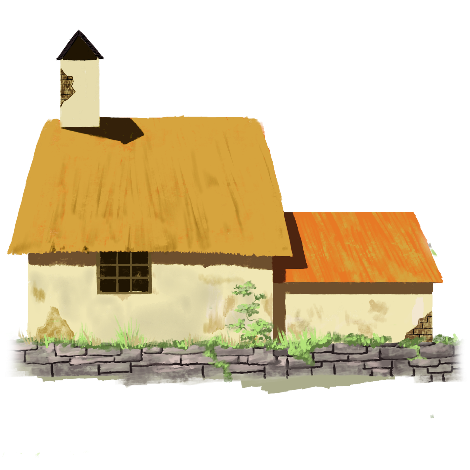 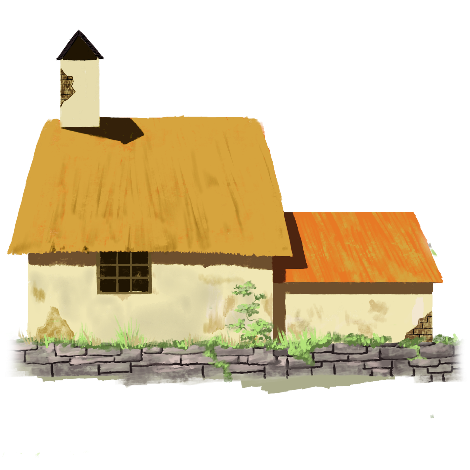 1. Tác giả
Đinh Nam Khương (1949-2018)
Quê Hương Sơn, Mỹ Đức, Hà Nội
Hội viên Hội Nhà văn Việt Nam.
Tác phẩm chính: 
+ Nén hương trên mộ người đàn bà (tiểu thuyết 1992)
+ Các tập thơ: Phía sau những hạt cát (2001), Đợi chờ gió và trăng (2003),…
2. Tác phẩm
a/ Xuất xứ: Trích “Mẹ” (Tuyển thơ) – 2002
b/ Thể loại: Thơ lục bát
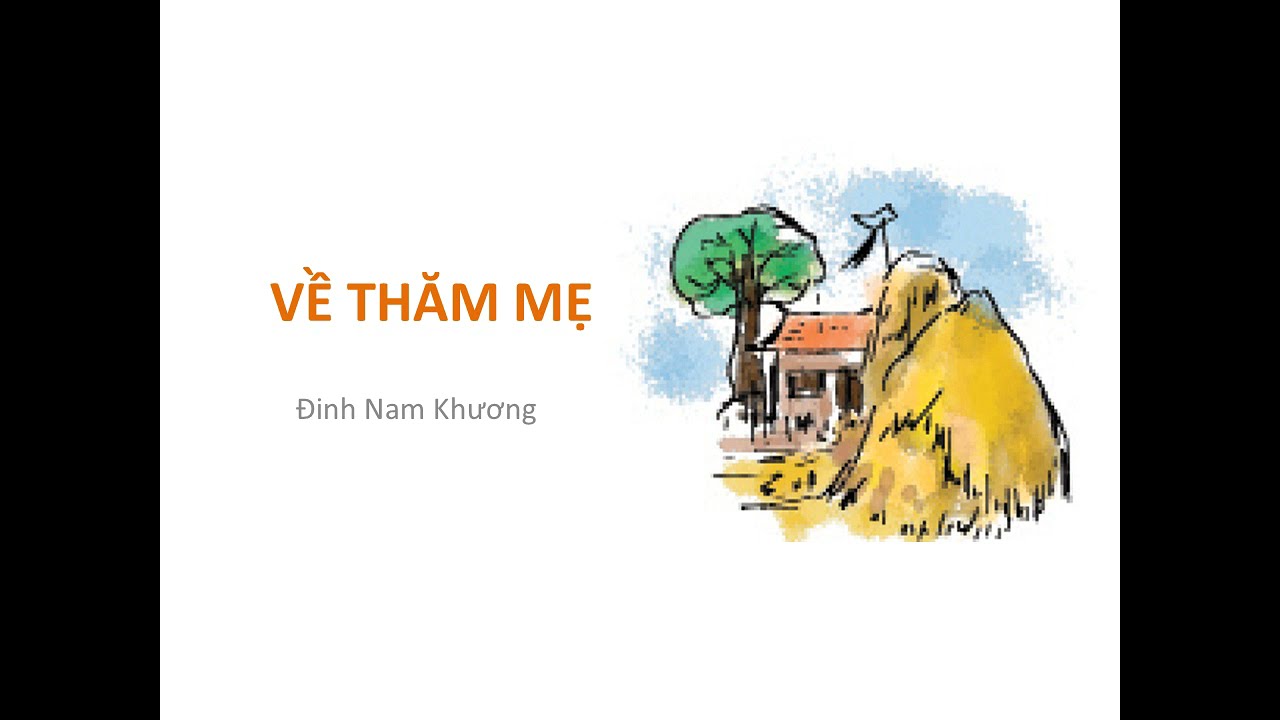 c/ PTBĐ: Biểu cảm
d/ Bố cục:
Khổ 1: Hoàn cảnh người con về thăm mẹ                   
Khổ 2+3: Hình ảnh người mẹ trong cảm nhận của con
Khổ 4: Tình cảm của con dành cho mẹ
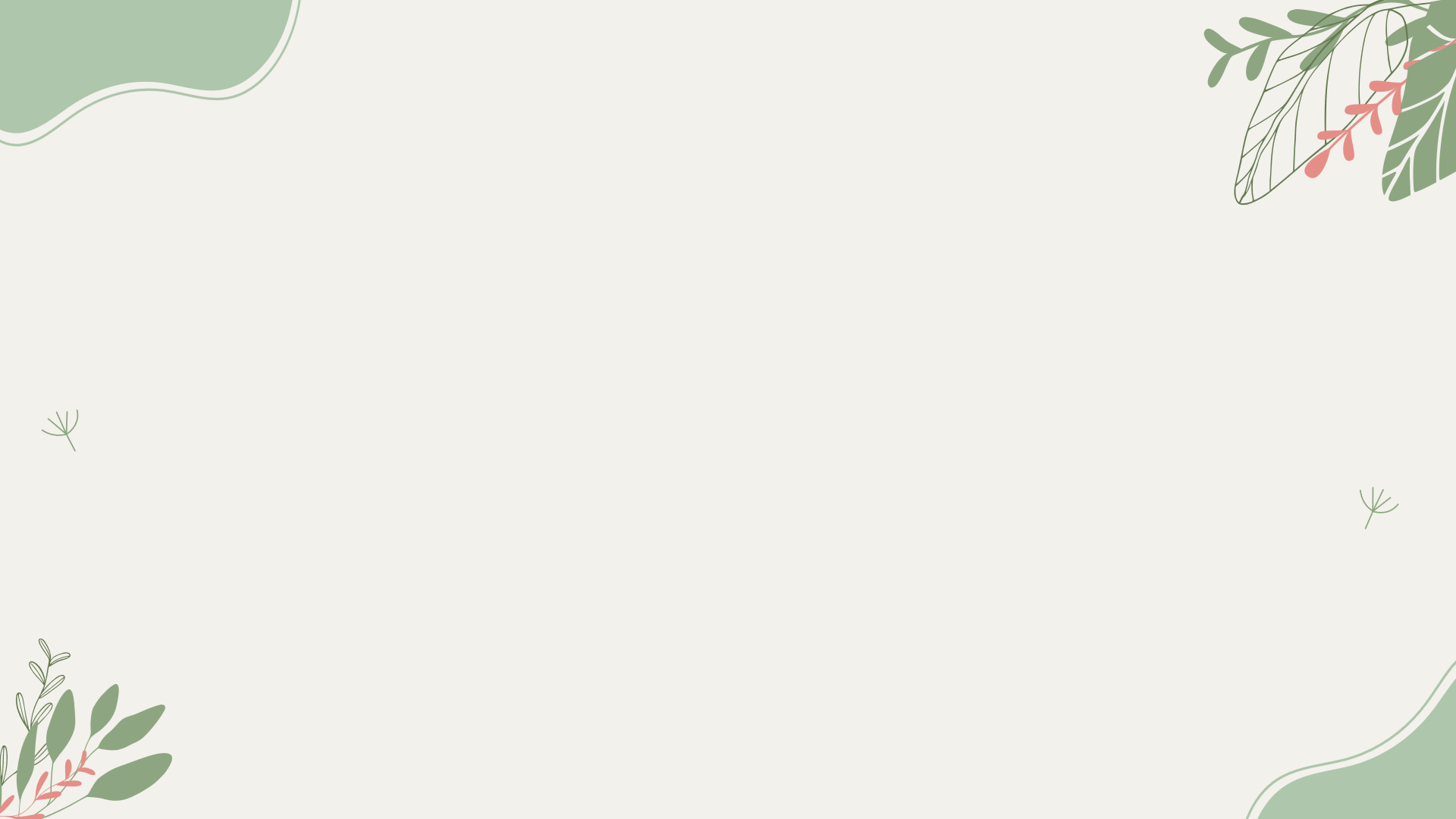 II. Khám phá văn bản
Chặng 1: Khởi động: Tìm hiểu hoàn cảnh người con trở về thăm mẹ
Giải mã văn bản
Chặng 2: Tăng tốc: Tìm hiểu hình ảnh người mẹ trong cảm nhận của con
Chặng 3: Về đích: Tìm hiểu tình cảm của con dành cho mẹ
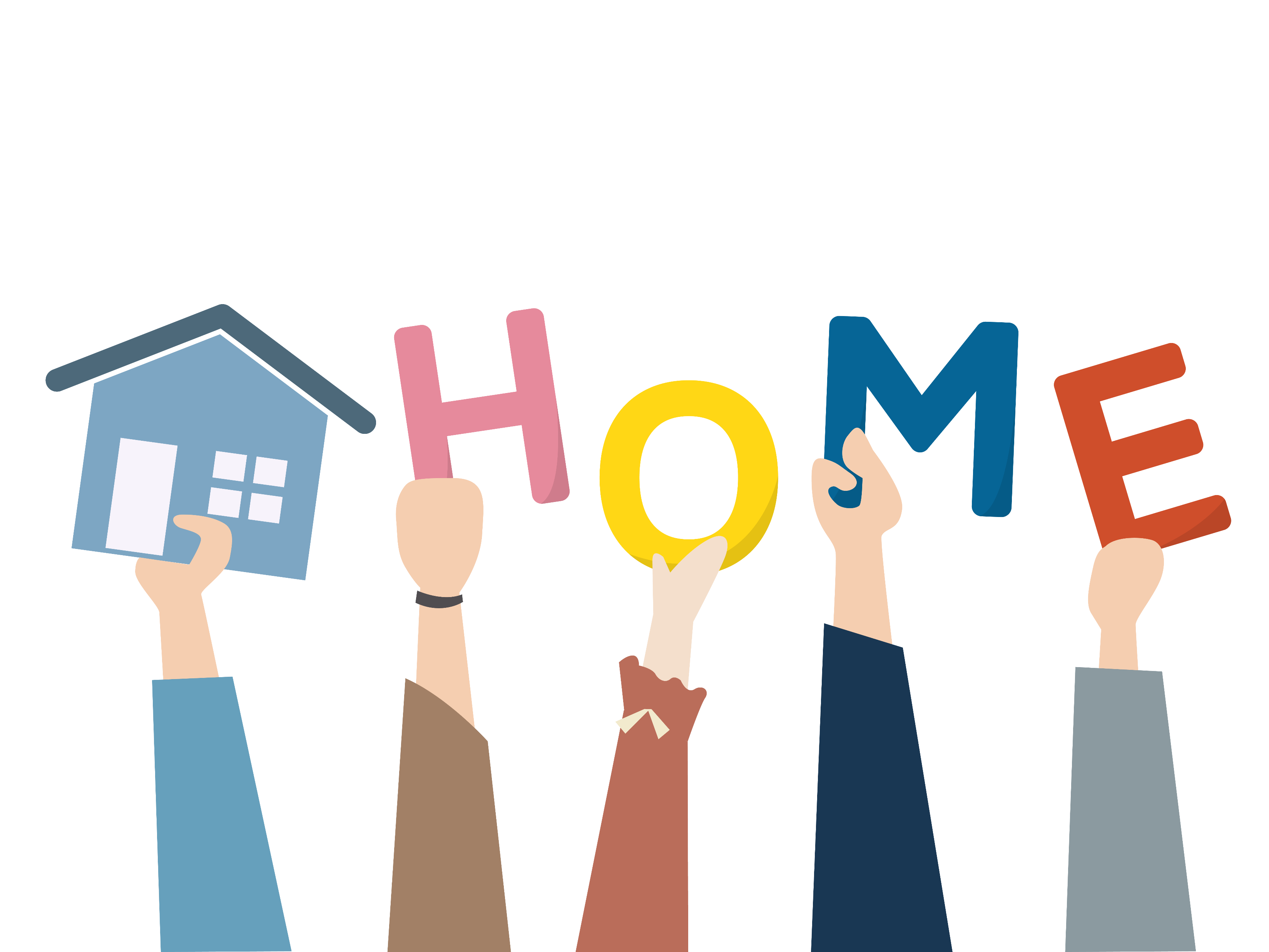 1. Hoàn cảnh người con trở về thăm mẹ
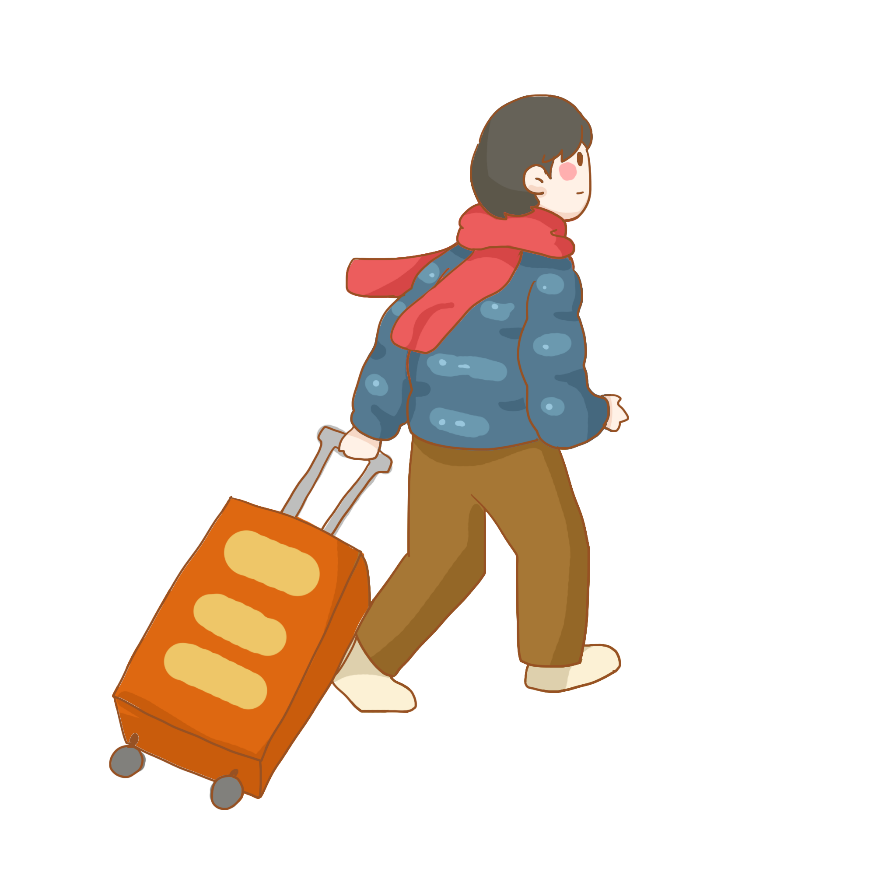 1. Hoàn cảnh người con về thăm mẹ
Con về thăm mẹ vào 1 buổi “chiều đông” 
 Buổi chiều là thời điểm gợi nhiều cảm xúc nhớ thương, thời gian mùa đông gợi cảm giác lạnh lẽo.
Bếp lửa = hơi ấm, mái nhà, thể hiện sự sự tần tảo, yêu thương vun vén của người mẹ. 
Nhưng rất tiếc, mẹ không có nhà nên “Bếp chưa lên khói”  lạnh lẽo, cô đơn
“Thơ thẩn vào ra”: đi ra đi vào để ngắm nhìn khung cảnh khi mẹ vắng nhà, gợi dáng vẻ chậm rãi, lặng lẽ, bâng khuâng, có chút bồn chồn
“Trời đang yên vậy bỗng òa mưa rơi.”
“Òa” có thể hiểu theo 2 cách : Trời mưa / Người con òa khóc vì nhớ mẹ, thương mẹ.
1. Hoàn cảnh người con về thăm mẹ
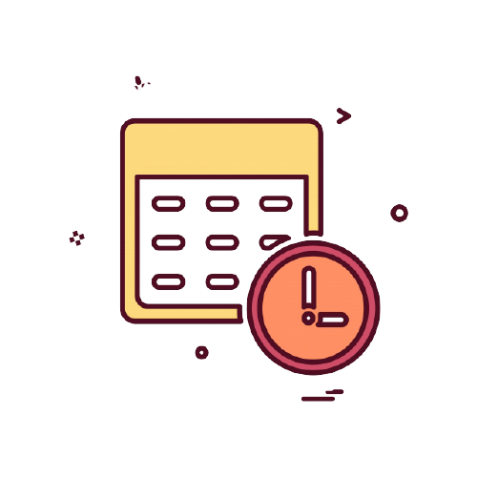 “chiều đông”  Gợi cảm xúc nhớ thương, lạnh lẽo
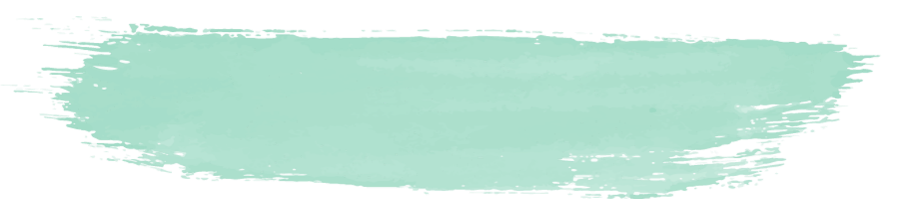 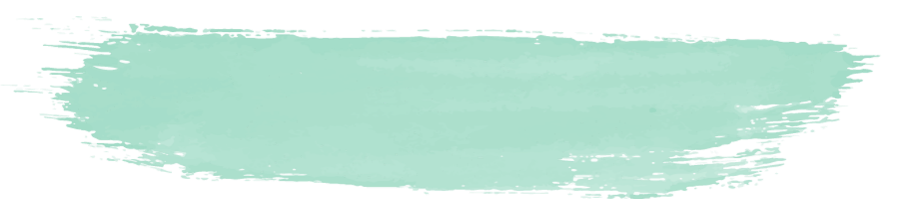 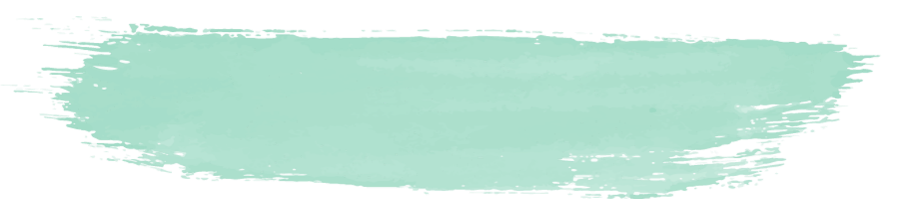 Thời gian:
Không gian:
Hành động:
Bếp lạnh, mẹ vắng nhà, trời mư bất chợt
 Gợi sự lạnh lẽo, cô đơn
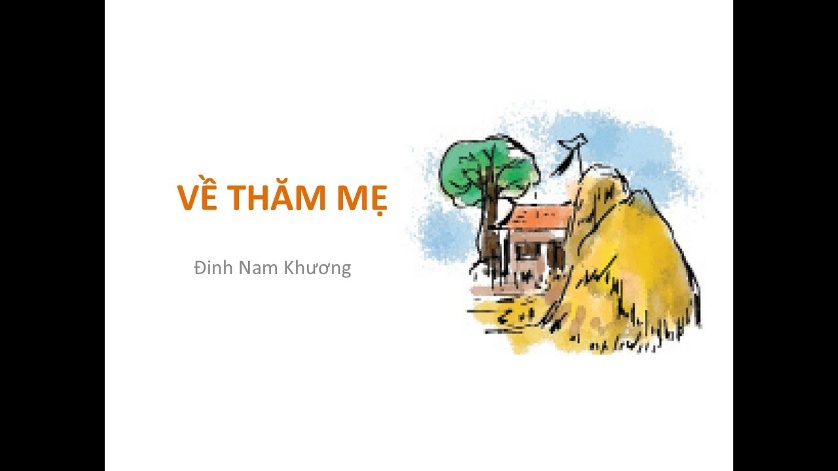 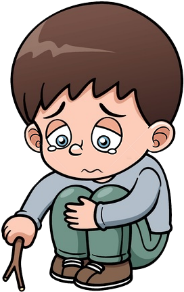 “thơ thẩn vào ra”  Tâm trạng bồn chồn
 Giữa cảnh vật và tâm trạng có sự đồng điệu.
 Hoàn cảnh đặc biệt, cơ hội để tác giả hiểu thêm về mẹ và cuộc đời mẹ.
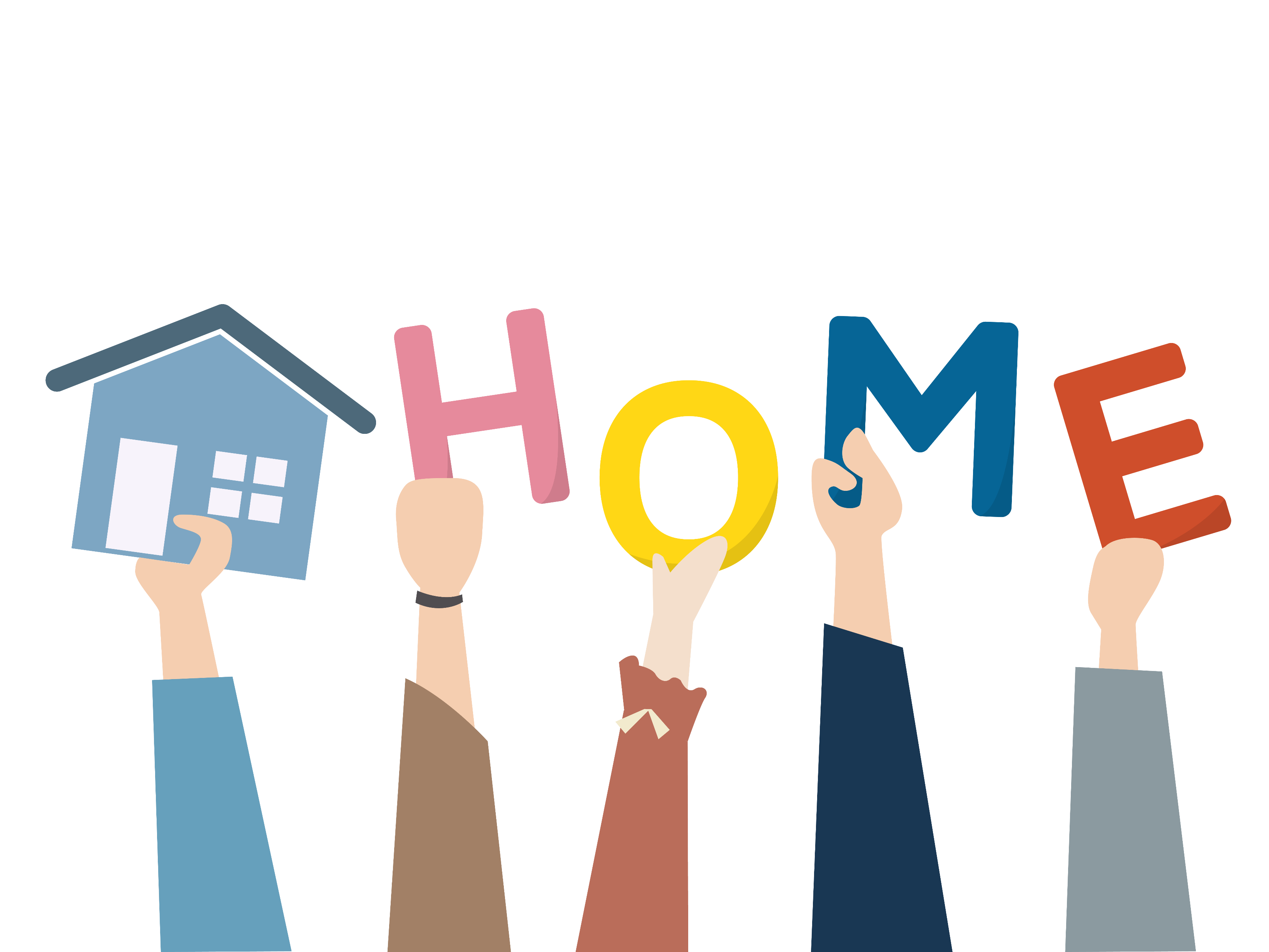 2. Hình ảnh người mẹ trong cảm nhận của con
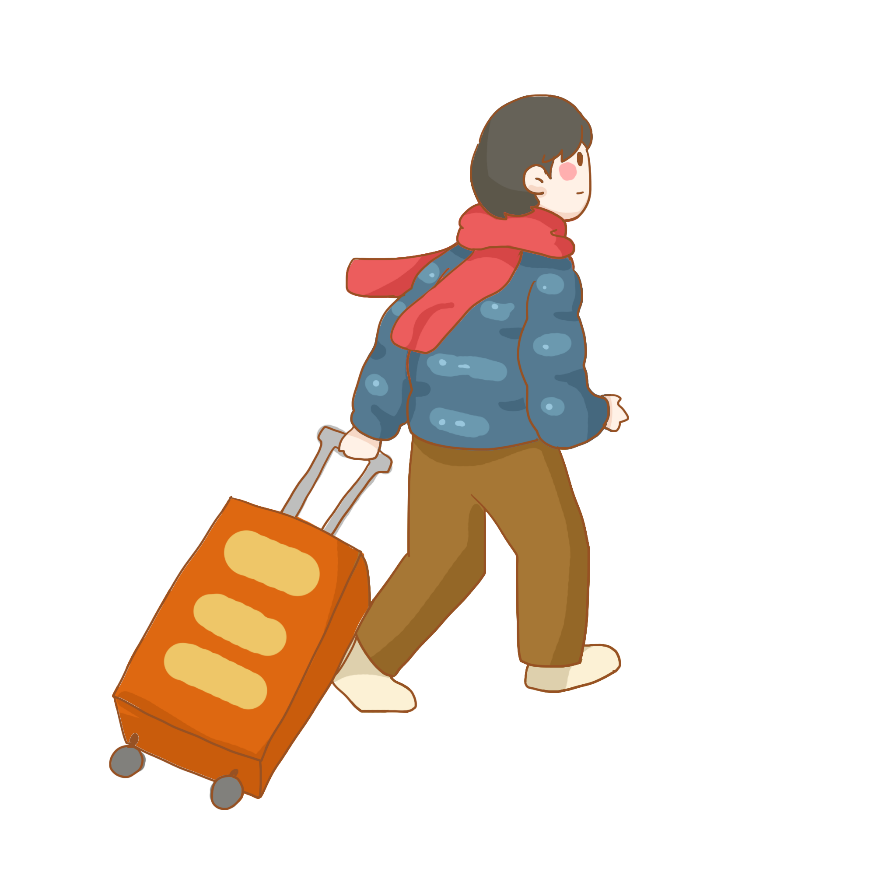 2. Hình ảnh người mẹ trong cảm nhận của người con
bếp lửa , chum tương , nón mê và áo tơi , đàn gà và cái nơm , trái na cuối vụ
Vì đó là những sự vật đơn sơ, gần gũi, bình dị, mộc mạc nơi thôn quê, gắn bó với cuộc sống hàng ngày của mẹ, mang được dáng hình mẹ.
Màu nâu trầm của chum tương nhỏ, chiếc nón mê rách, manh áo tơi cũ, hình nộm người rơm, của đất đai vườn tược, của hồn quê bình dị, thân thương ; Màu vàng ươm tươi sáng của đàn gà mới nở, màu cuả ngọt ngào yêu thương đằm sâu trong trái na cuối vụ.
+ Liệt kê: chum tương, nón mê, áo tơi,...
+ Nhân hóa nón mê xưa đứng nay ngồi dầm mưa, áo tơi khoác hờ người rơm.
+ Ẩn dụ "nón mê", "áo tơi" 
→ gợi hình ảnh người mẹ lam lũ, tảo tần.
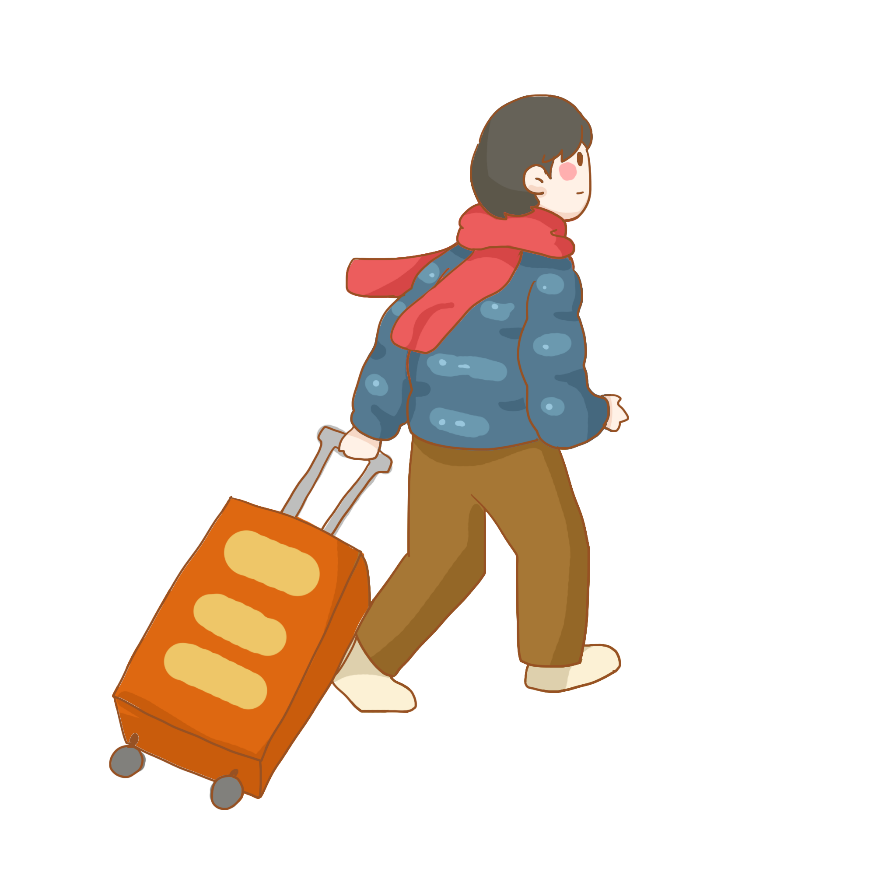 Câu 5. Nhận xét cách gieo vần trong câu: “Áo tơi qua buổi cày bừa/ Giờ còn lủn củn khoác hờ người rơm.”
Trong cặp lục bát trên có sự đối xứng nhau trong các thanh ở các tiếng 2,4,6. Câu lục là B – T – B “tơi- buổi- bừa”; câu bát là B – T – B – B “còn- củn- hờ- rơm”
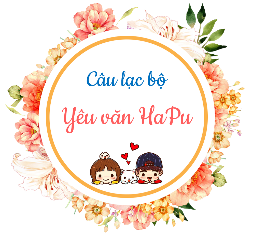 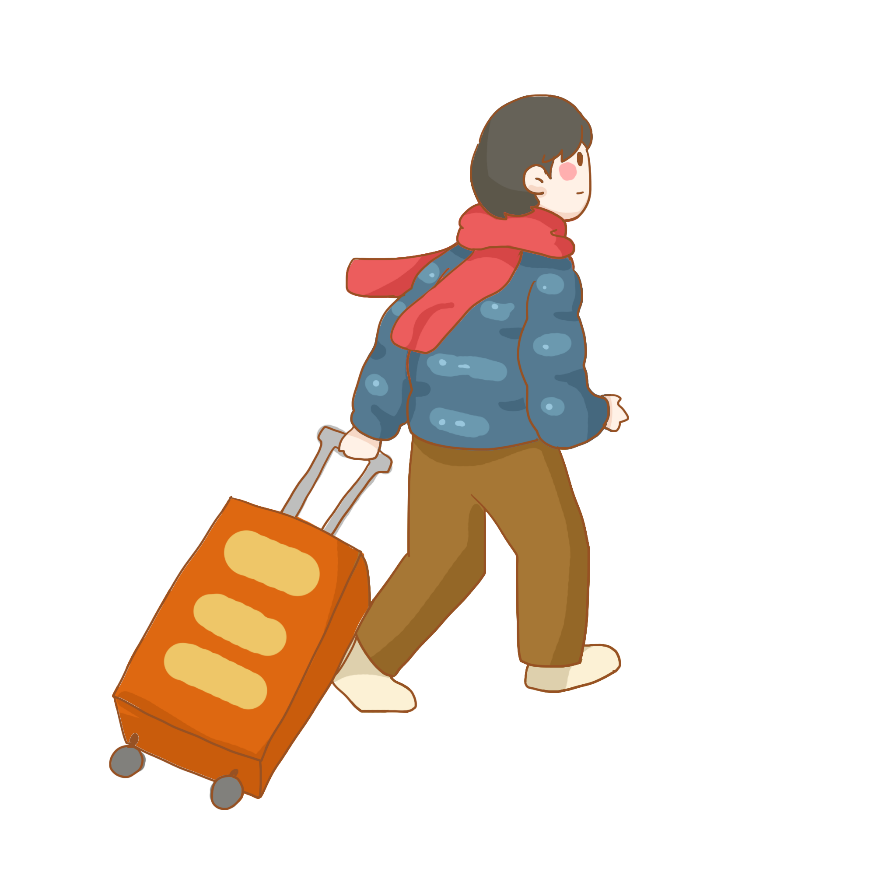 Câu 6. Qua những hình ảnh trong bài, ta cảm nhận được cuộc sống hàng ngày của mẹ như thế nào?
Cuộc sống hàng ngày của mẹ: nhiều vất vả, nhọc nhằn, gắn bó với ruộng vườn, cây trái.
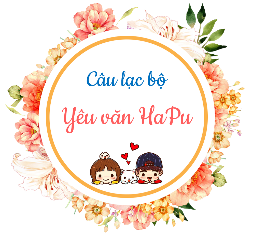 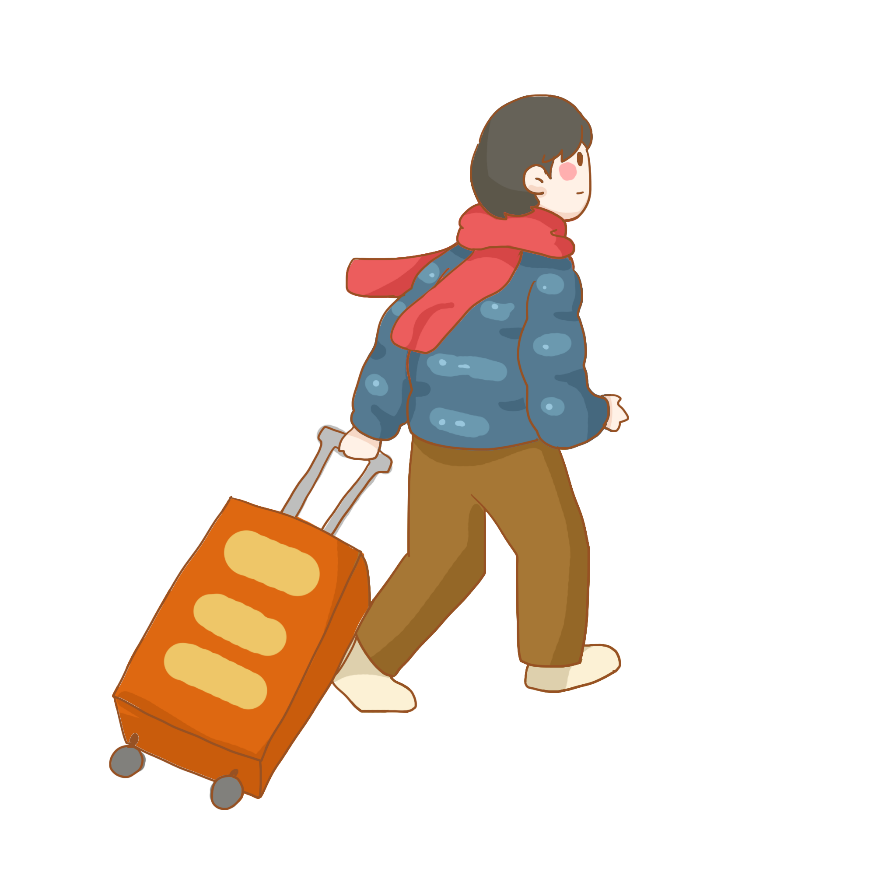 Câu 7. Những hình ảnh trong ngôi nhà của mẹ giúp em hiểu mẹ những phẩm chất tốt đẹp nào?
Phẩm chất tốt đẹp của mẹ: Giản dị, vất vả, tần tảo, hi sinh cho con mà quên bản thân mình.
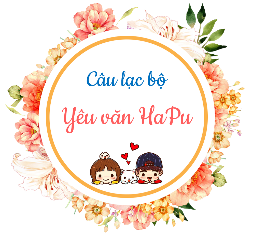 2. Hình ảnh người mẹ trong cảm nhận của con
Chum tương ; nón mê ; áo tơi ; đàn gà; cái nơm hỏng vành; trái na cuối vụ.
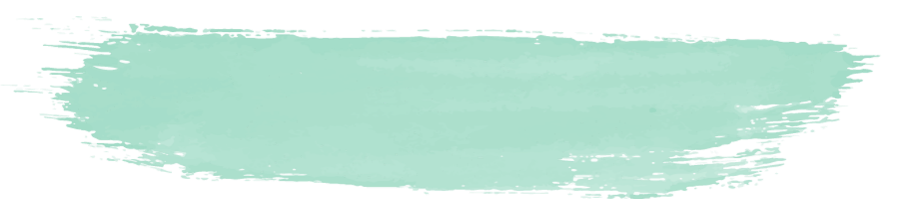 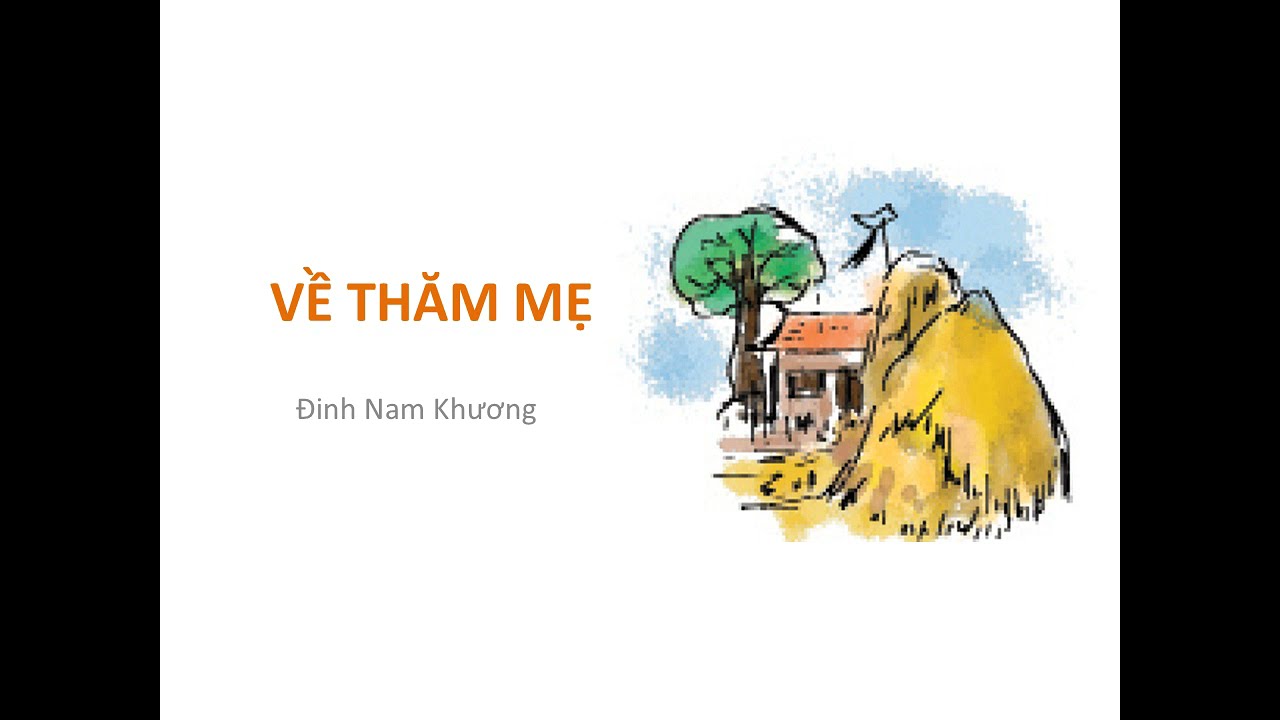 Hình ảnh ngôi nhà:
 Đơn sơ, gần gũi nơi thôn quê, gắn với cuộc sống của mẹ, mang dáng hình mẹ.
 Thấm đẫm sắc màu của thời gian, sự sống, tình yêu thương.
2. Hình ảnh người mẹ trong cảm nhận của con
Liệt kê: chum tương, nón mê, áo tơi,...
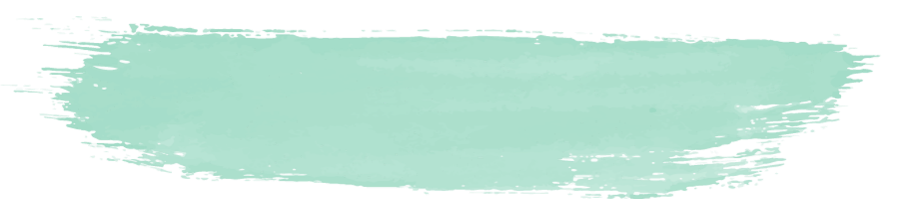 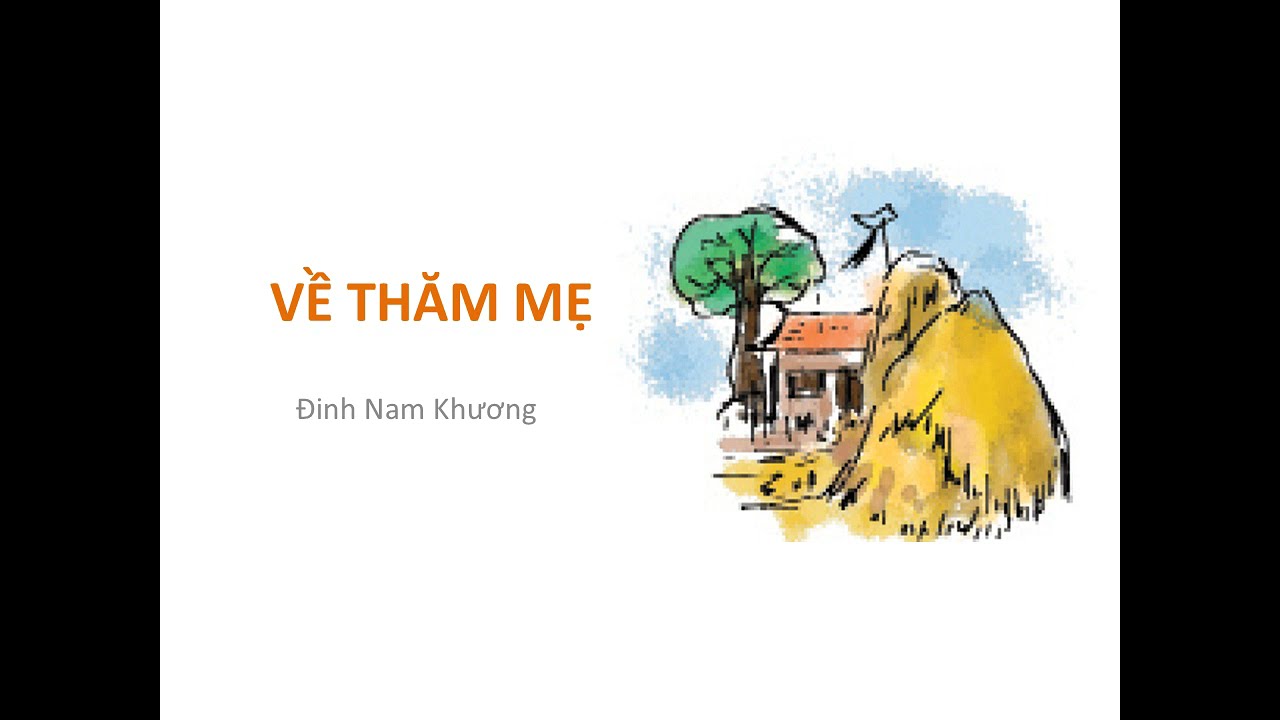 Nghệ thuật
Nhân hóa nón mê xưa đứng … khoác hờ người rơm.
Ẩn dụ "nón mê", "áo tơi" → gợi hình ảnh người mẹ lam lũ, tảo tần.
2. Hình ảnh người mẹ trong cảm nhận của con
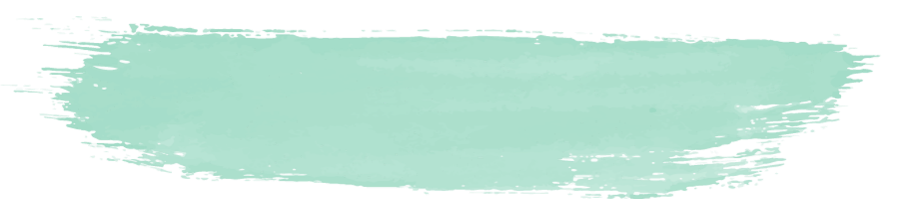 Cuộc sống và 
phẩm chất của mẹ
+ Cuộc sống: nhiều vất vả, nhọc nhằn, gắn bó với ruộng vườn, cây trái.
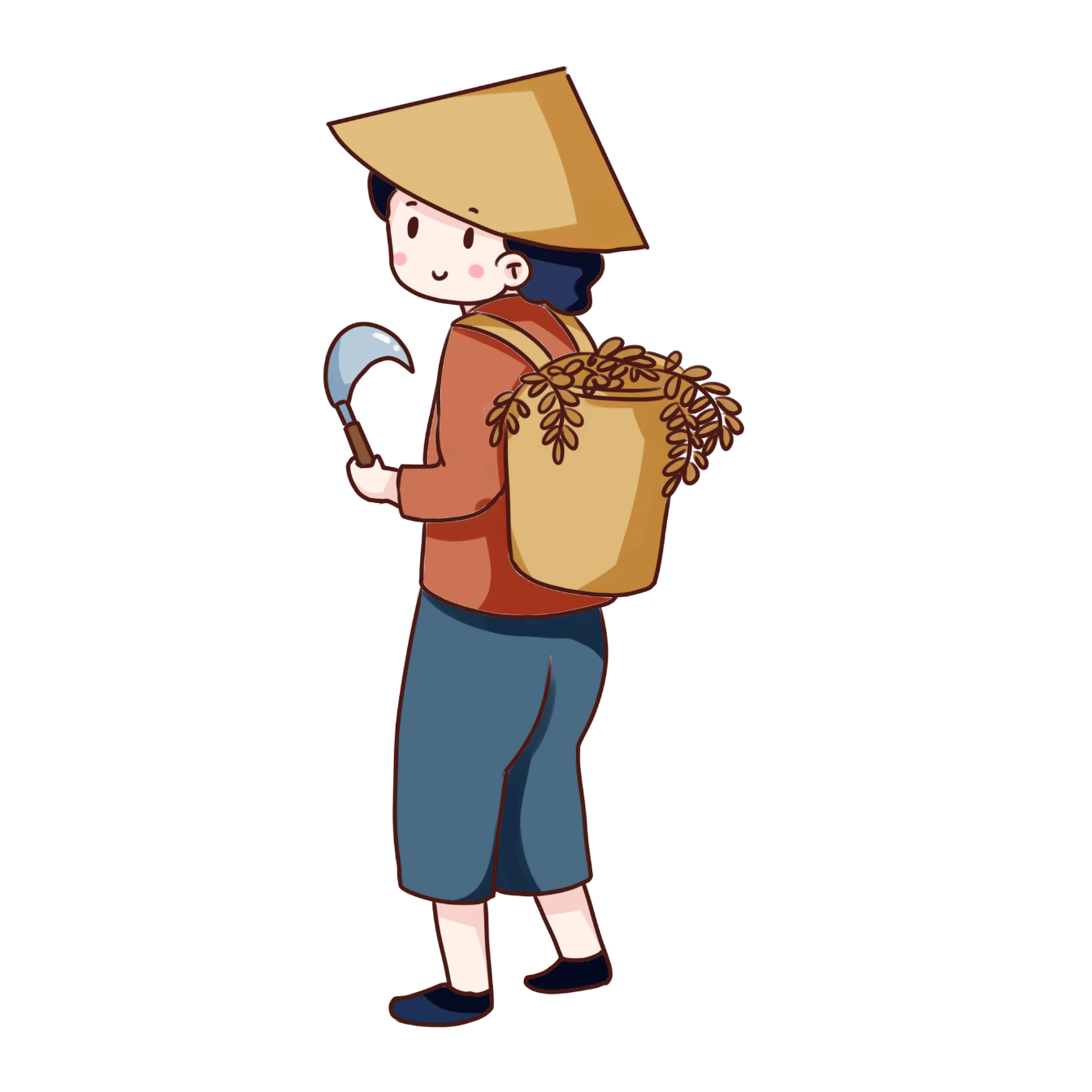 + Phẩm chất: Giản dị, vất vả, tần tảo, hi sinh cho con mà quên bản thân mình.